Department of Ancient and Modern languages and culturesKoos Kritzinger
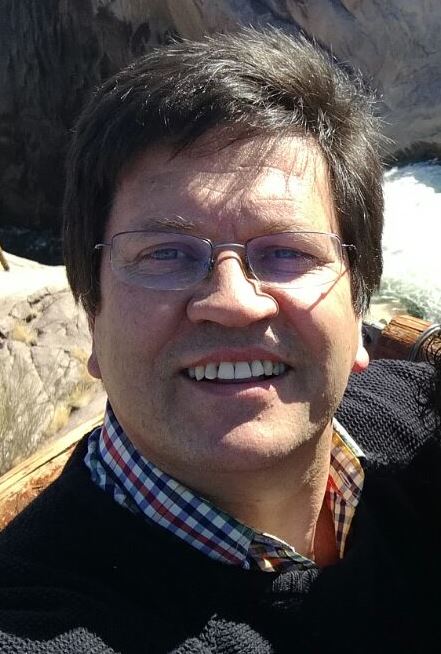 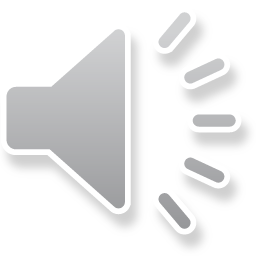 Salvete Amici – Greetings Friends!This is how Marcus Cicero would have greeted and welcomed you.
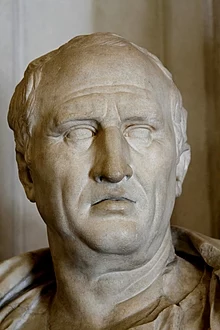 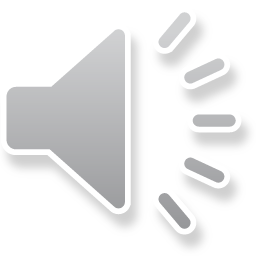 Latin is a classical language - the language which authors like Cicero, Vergil, Julius Caesar, Horace and Ovid used when they wrote their masterpieces.
VENI
I came
VIDI
I saw
VICI
I conquered
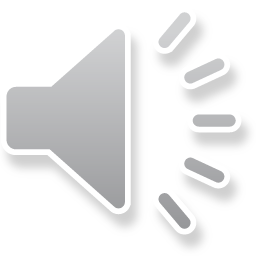 Latin played a very important role in the formation of scientific vocabularies, not only of Law, but also of Medicine, Biology, Theology, et cetera. It was the language of scholarship and it established a scientific language which is still used today.
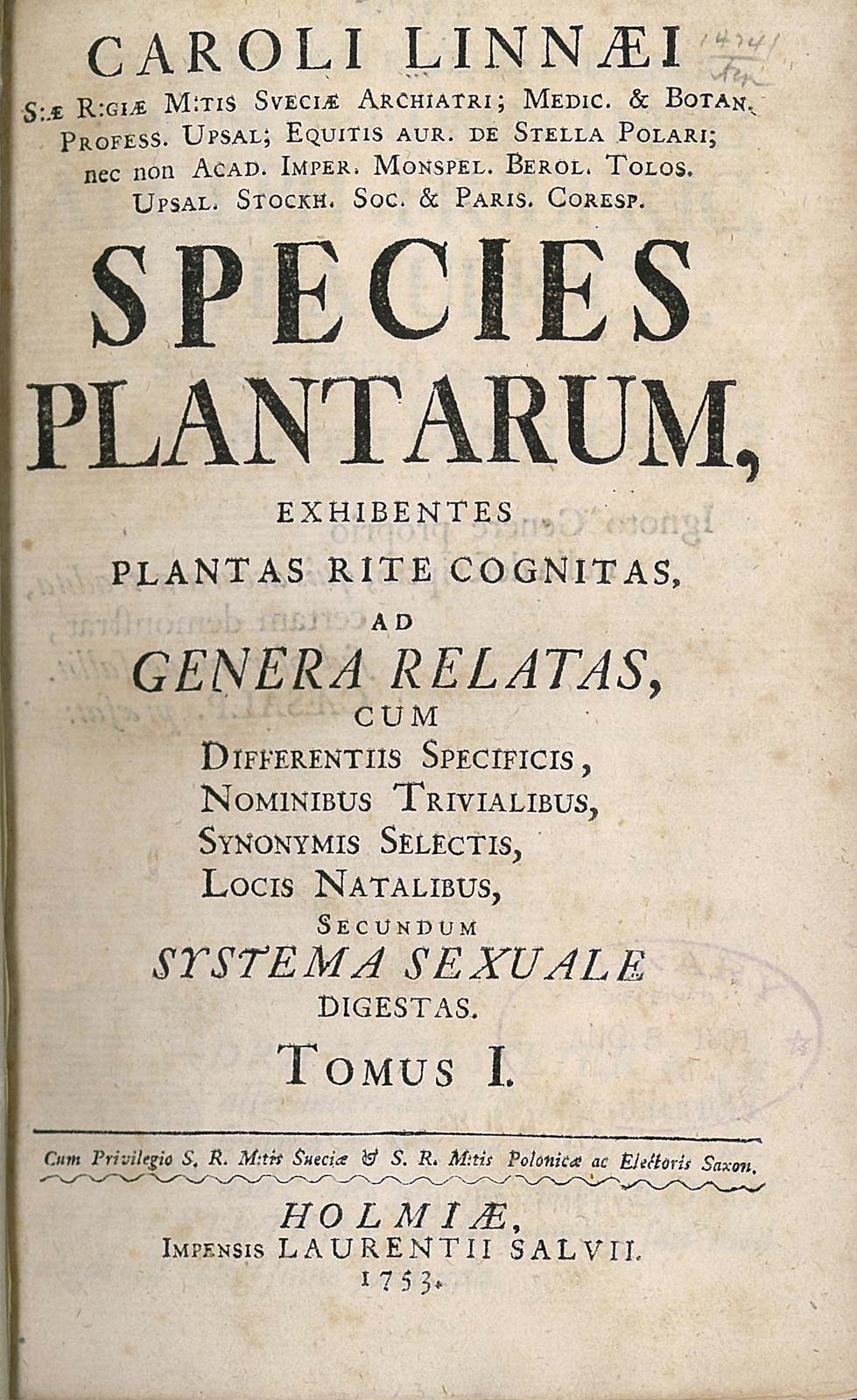 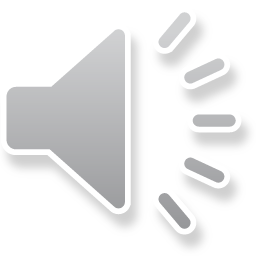 The words university, faculty, humanities, professor, doctor, lecturer, student, library and campus all derive from Latin.
LINGUA
LATINA 
VIVIT

The Latin 
language is 
alive
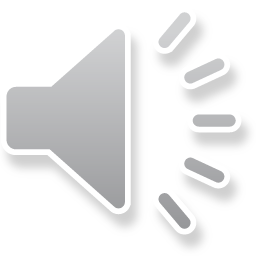 Words like philosophy and psychology derive from Greek.Others are hybrid forms, having Greek and Latin stems, like sociology, criminology and political science.
PHILOSOPHY
Love of wisdom

PSYCHOLOGY
Study of the soul

SOCIOLOGY
Study of society

CRIMINOLOGY
Study of crimes
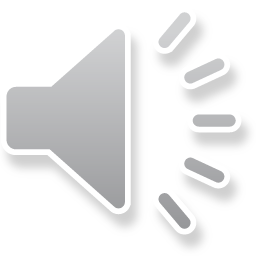 Two important Latin words

lex, legis – a law
Legal; legislation;
Baccalaureus Legum (LLB)


ius, iuris – the law
Jurisdiction (ius + dicere);  
Jurisprudence (ius + prudentia);
Jury, injury (crimen iniuria);
Justice (Iustitia)
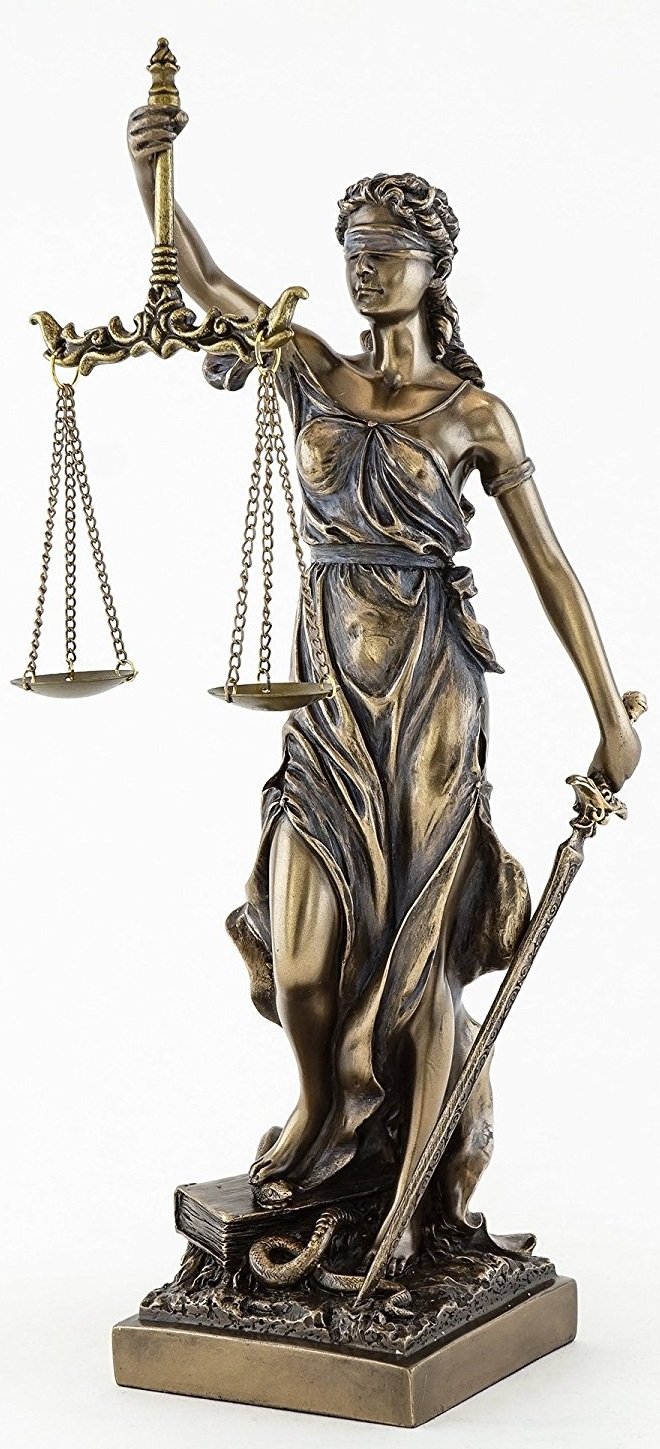 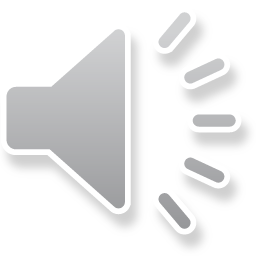 Example of word building:

caedo, caedere caesi caesum
cut, kill (word root: cid-) 

Homicide (homo sapiens)
Suicide (sui generis)
Patricide (patrimony)
Matricide (matrix, matriarchy)
Fratricide (fraternity)
Infanticide (infancy)

Cf. also insecticide; fungicide, germicide, tyrannicide.
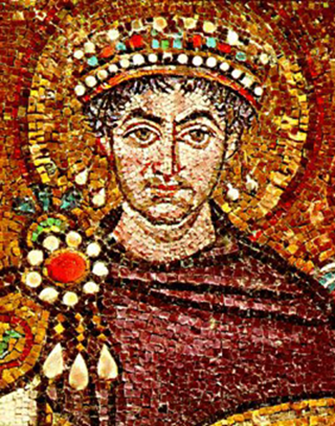 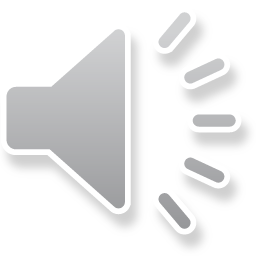 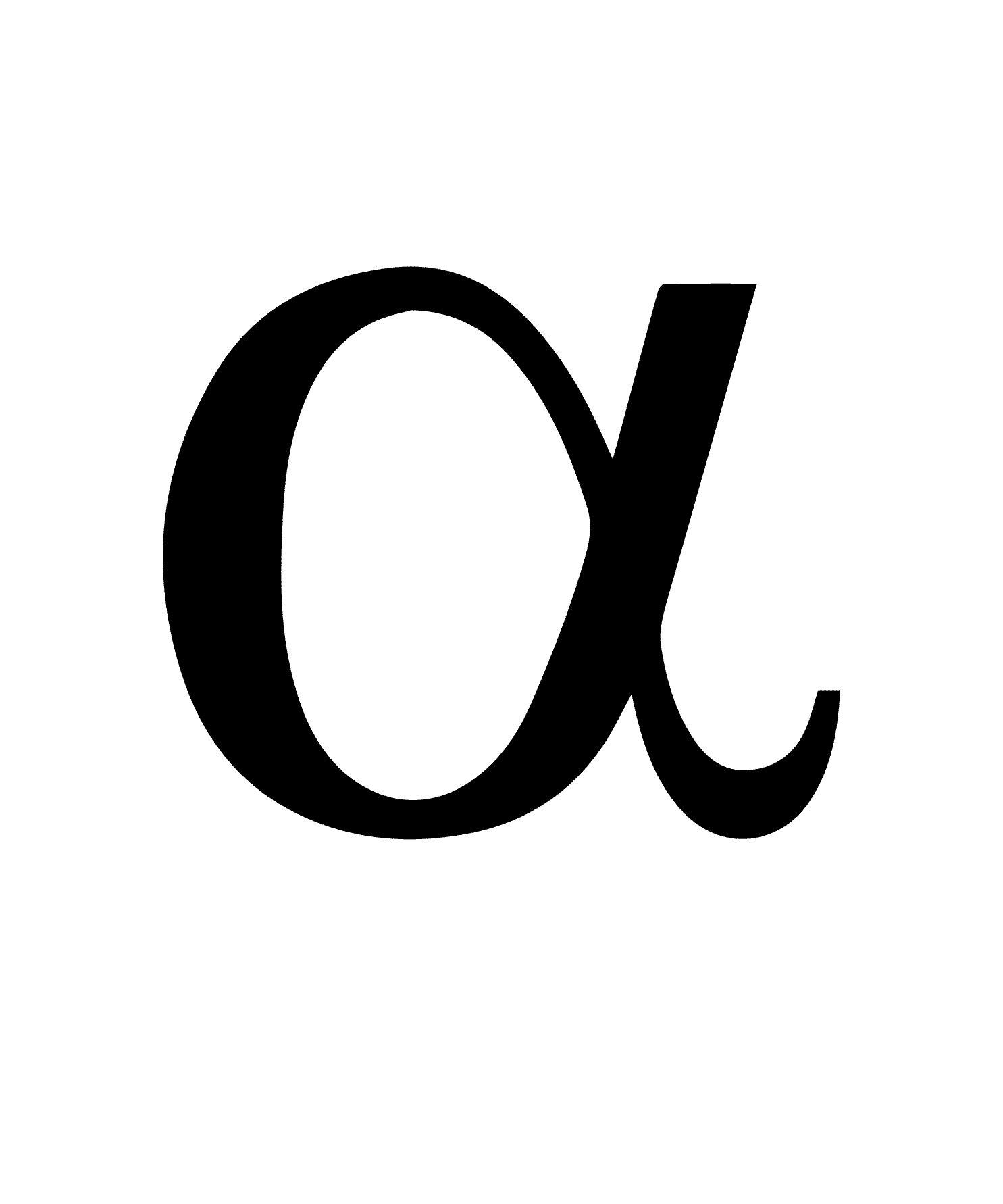 Study in ancient languages and cultures offers inter alia:
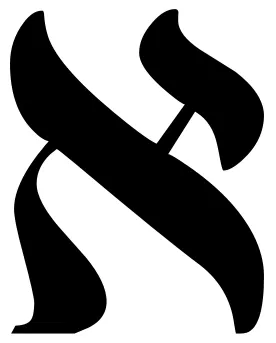 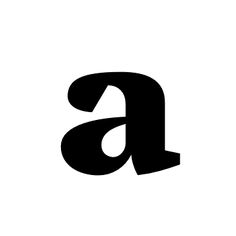 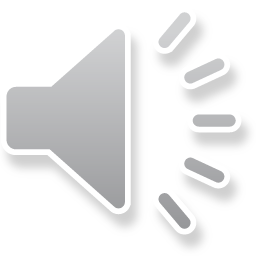 • critical reading and writing skills: indispensable for professionals, language and law practitioners, politicians, preachers and professors;
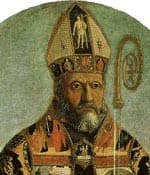 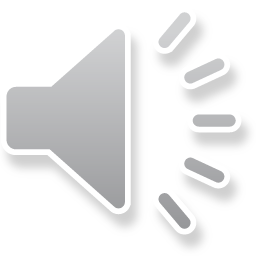 • insight in the grammar and syntax of ancient and modern languages 

which provides an excellent basis for learning other foreign languages;
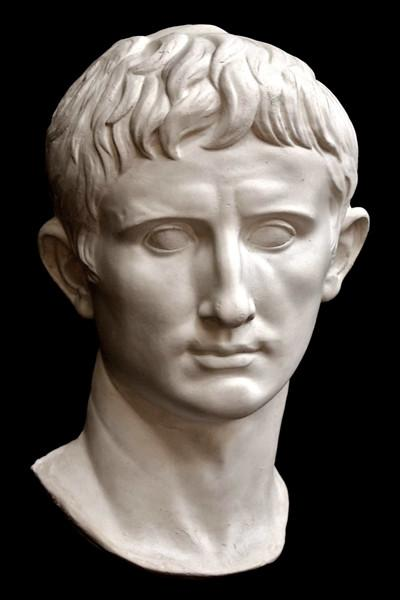 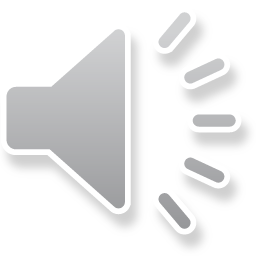 • introduction to the literature, religion, mythology, art, daily life 

and other cultural aspects of the different ancient peoples who lived in the Mediterranean world.
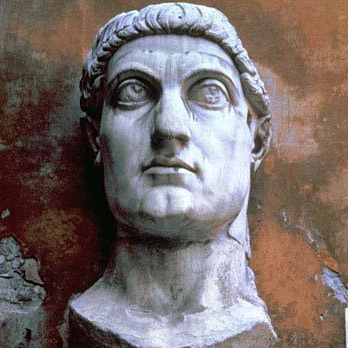 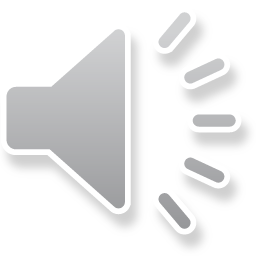 In the first year (Lat 110 and 120) we do the basic Latin grammar. 

Textbook: Oxford Latin Course 

Learn Latin by reading Latin. Equip yourself better for your further studies and professional career. 

Small groups ensure that you’ll receive individual attention.			LATIN IS FUN!
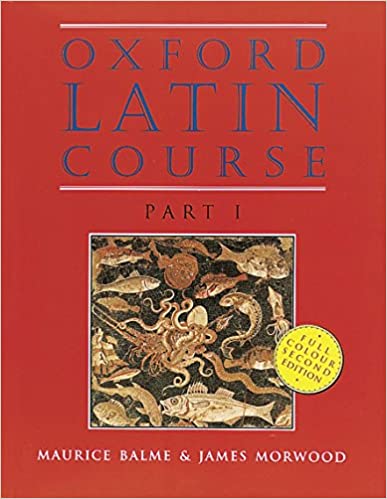 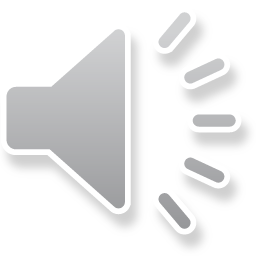 FINISTHE ENDGRATIAS MAXIMASTHANK YOU VERY MUCHModule code: LAT 110/120For more information please contact me at koos.kritzinger@up.ac.za
F
INIS
H
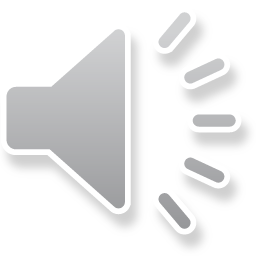